Learning How to Ask:Querying LMs with Mixtures of Soft Prompts
Guanghui Qin  and  Jason Eisner
Johns Hopkins University
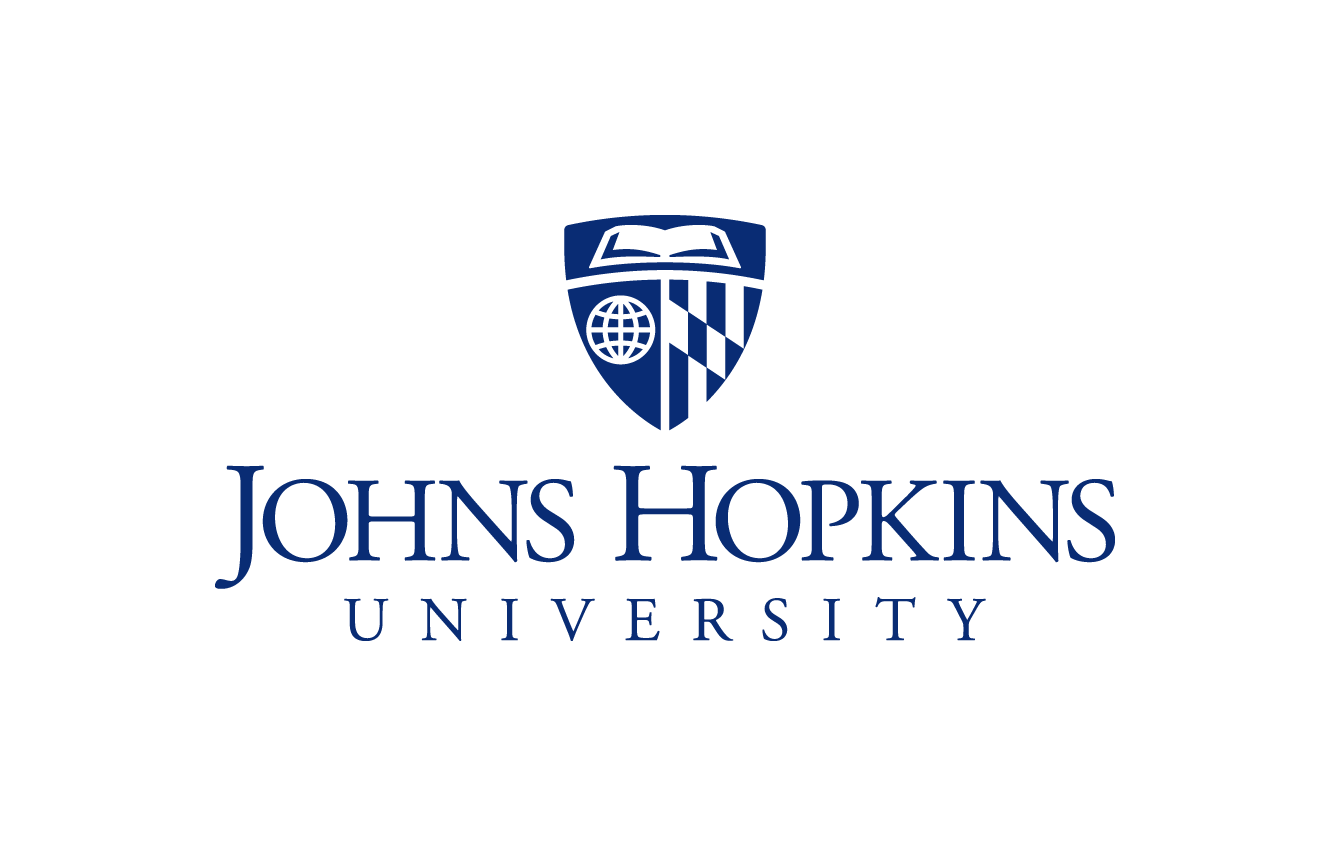 LMs Already Did Your Job
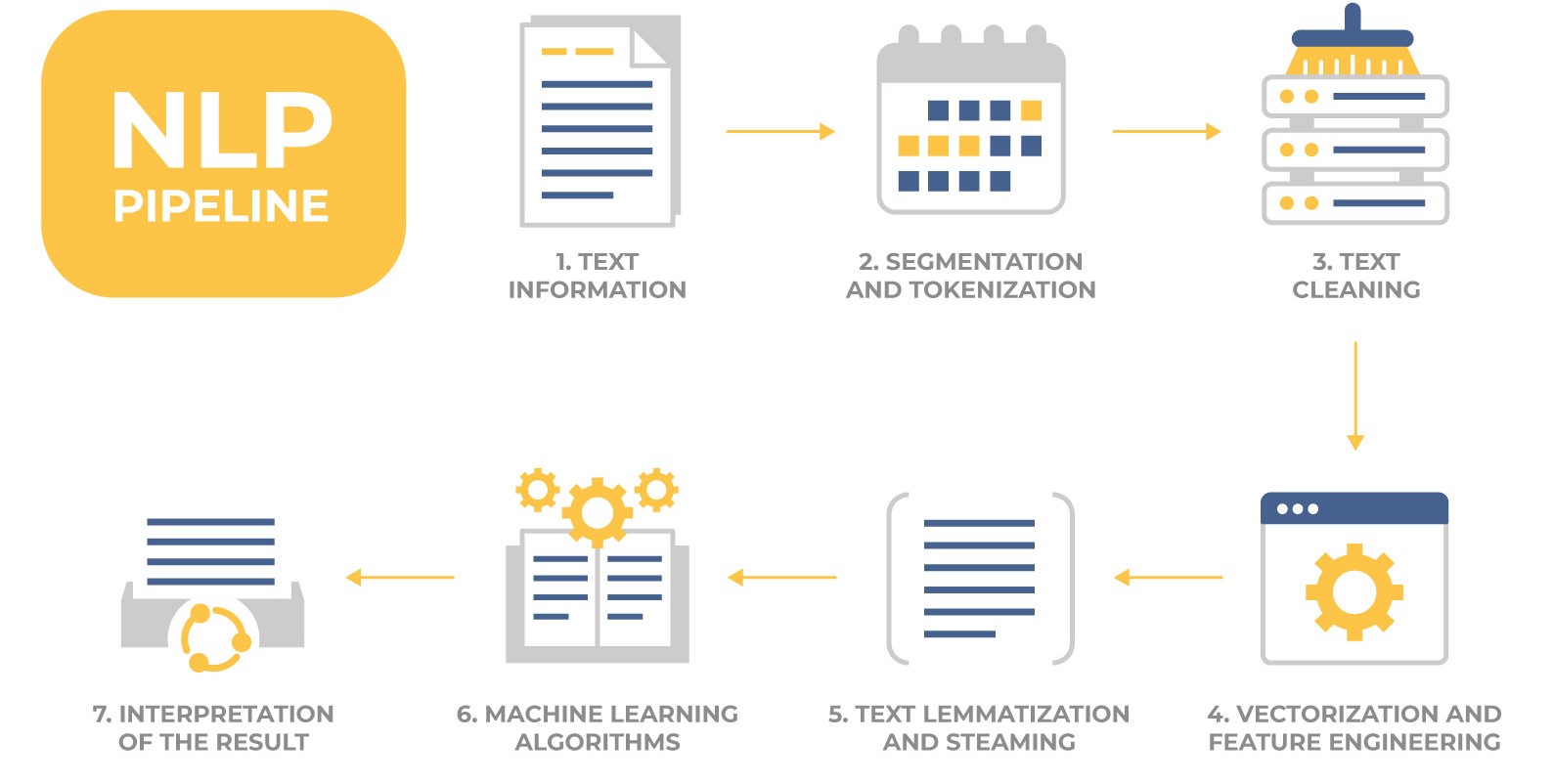 .
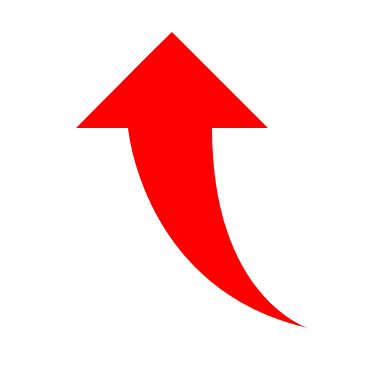 Prompt:
died
in
Input
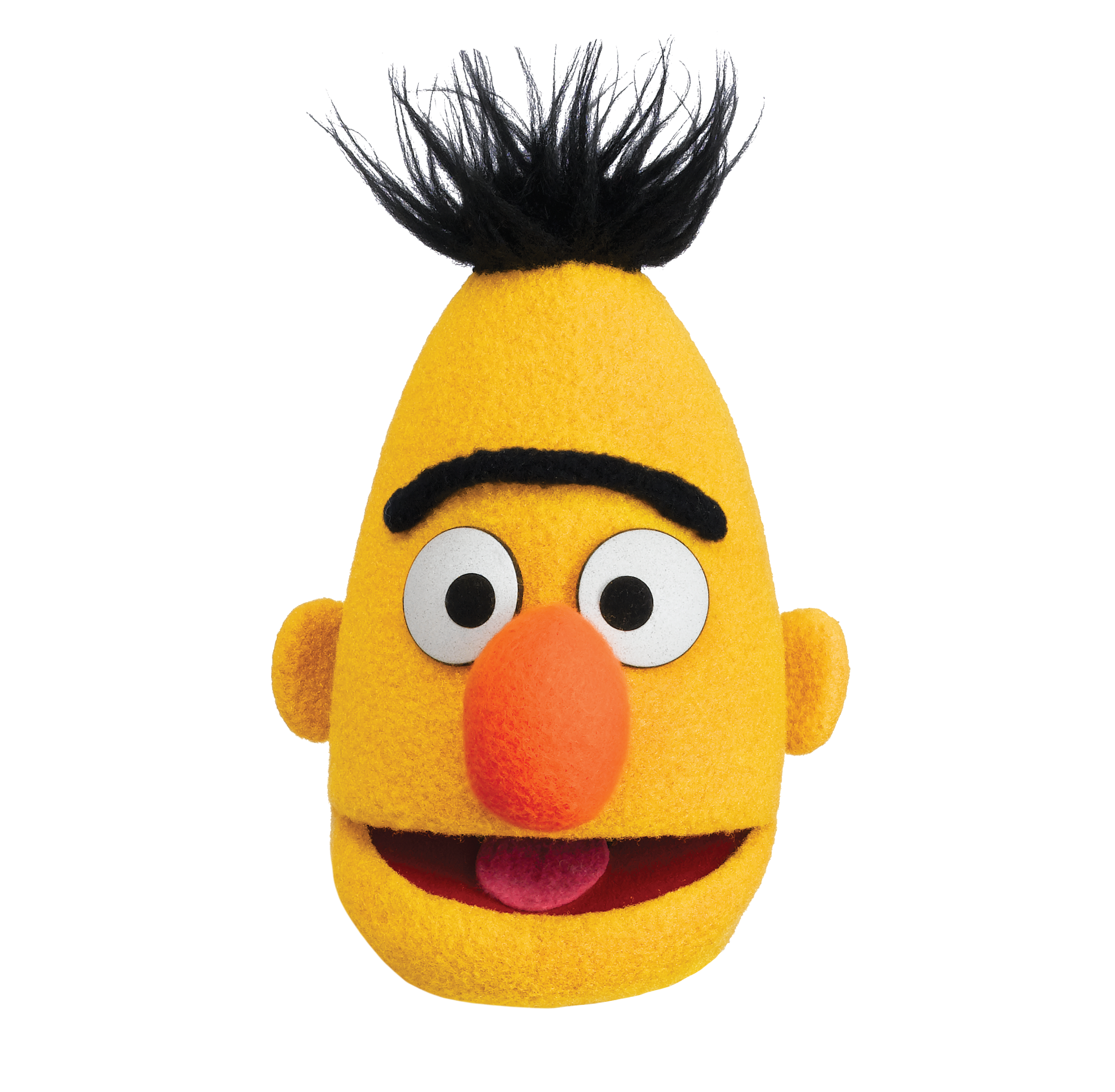 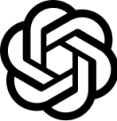 BERT
GPT-3
Task:
What year did   Mary Cassatt   die?
LMs Already Did Your Job
Output
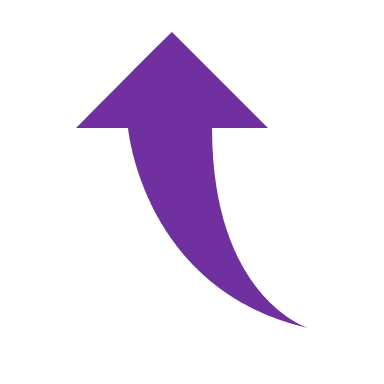 .
1926
Mary Cassatt
[MASK]
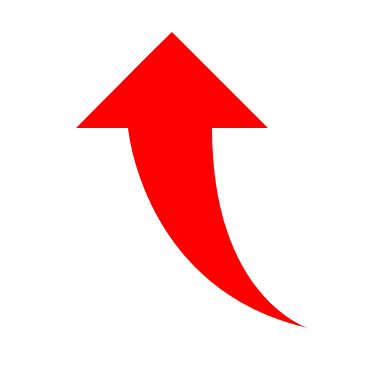 Prompt:
died
in
Input
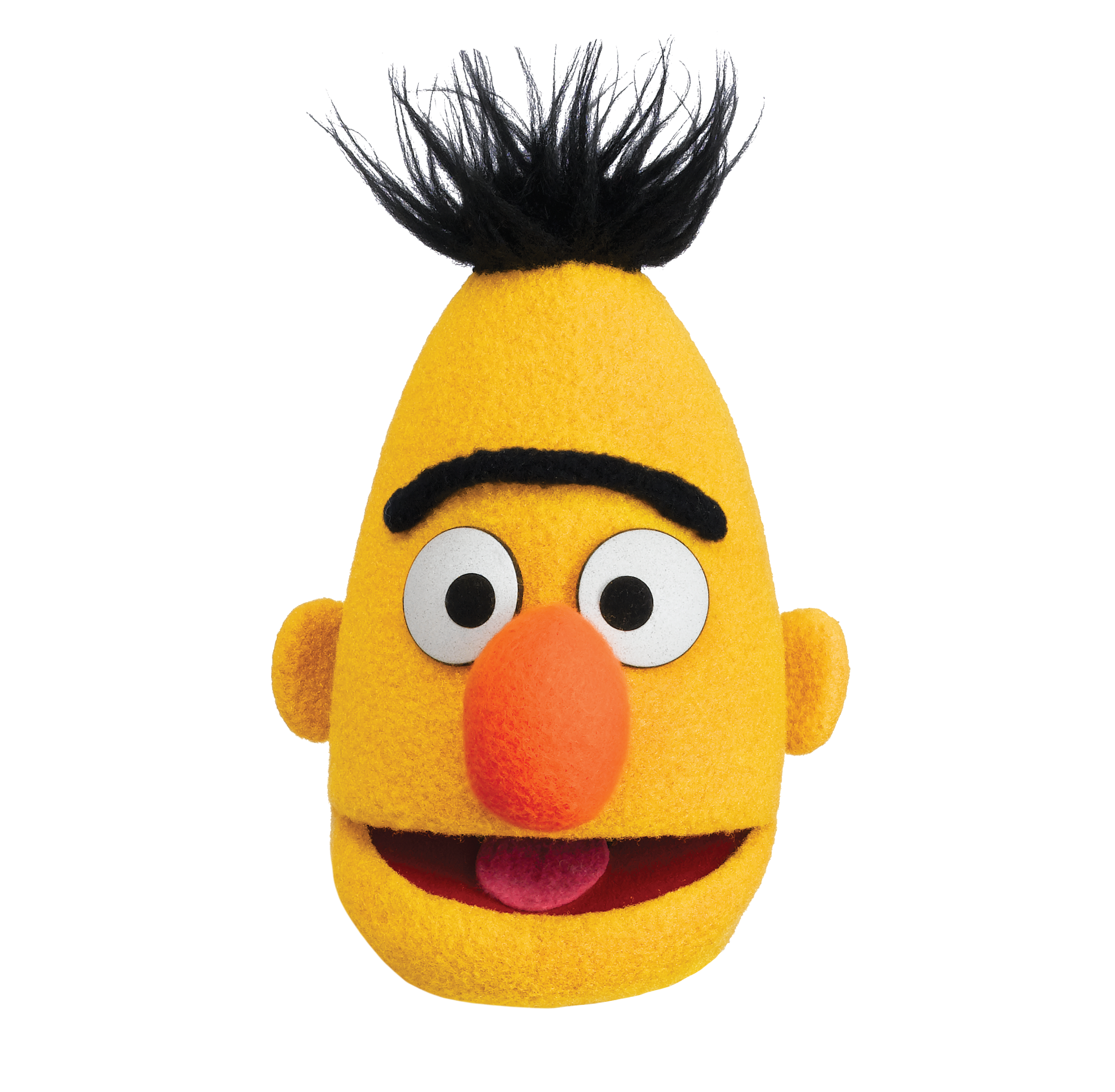 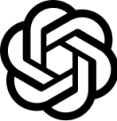 BERT
GPT-3
Task:
What year did   Mary Cassatt   die?
The Form of the Question Matters
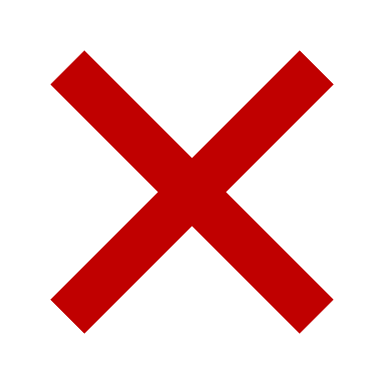 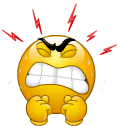 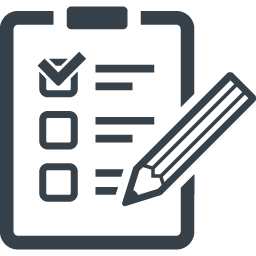 Should employers be forced to negotiate with unions?
Should unions have the right to negotiate with employers?
We’re prompting LMs!
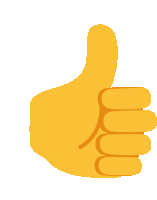 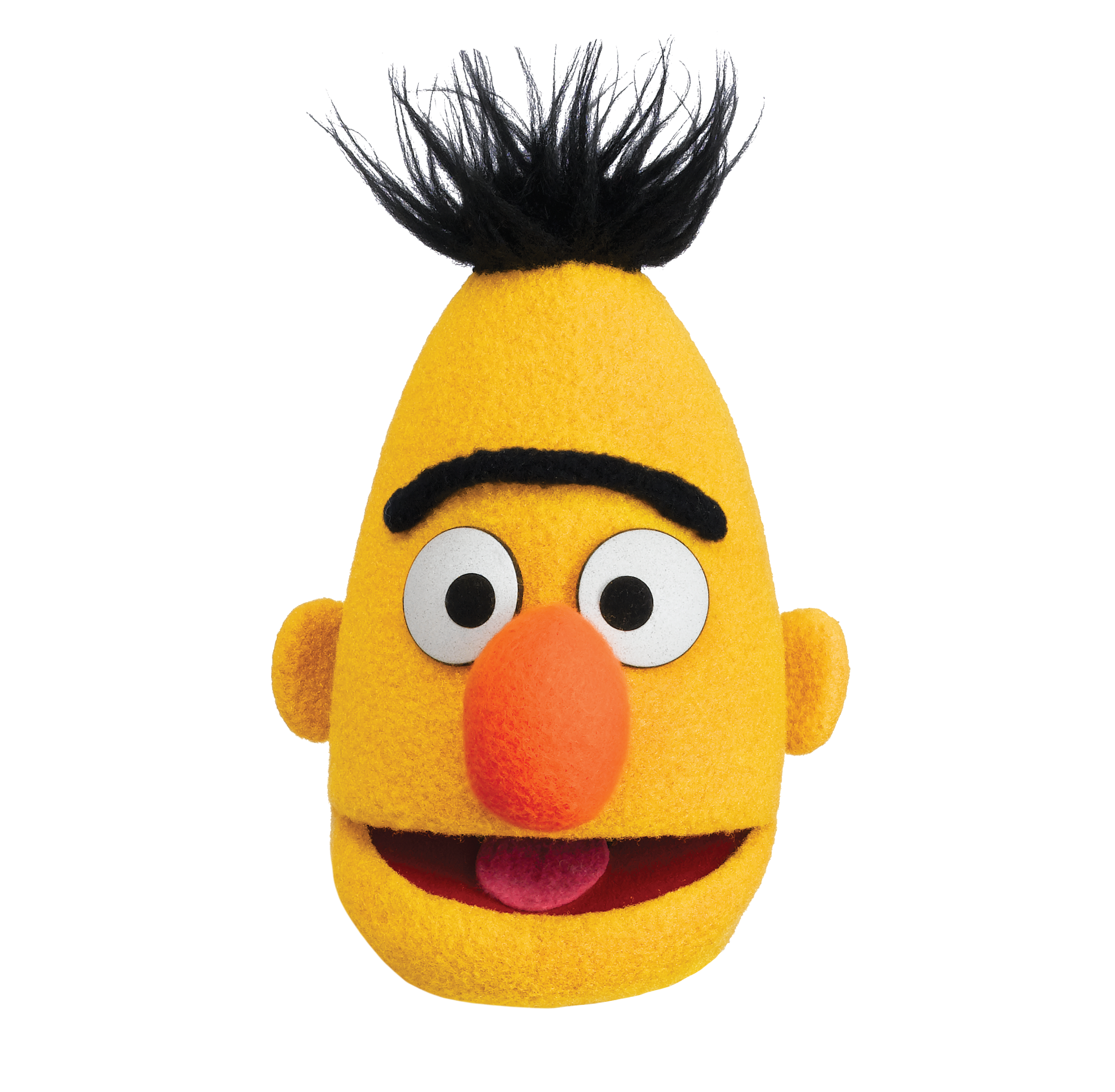 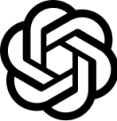 Opinion Poll
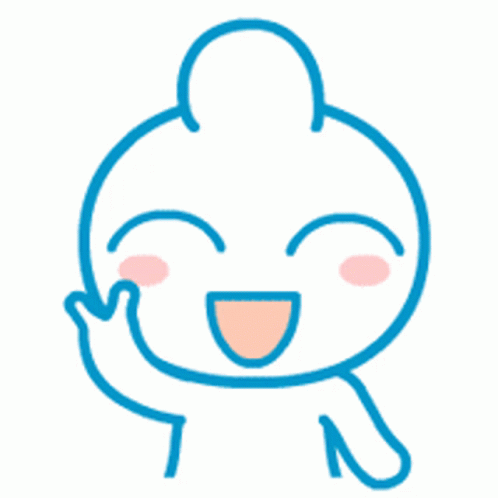 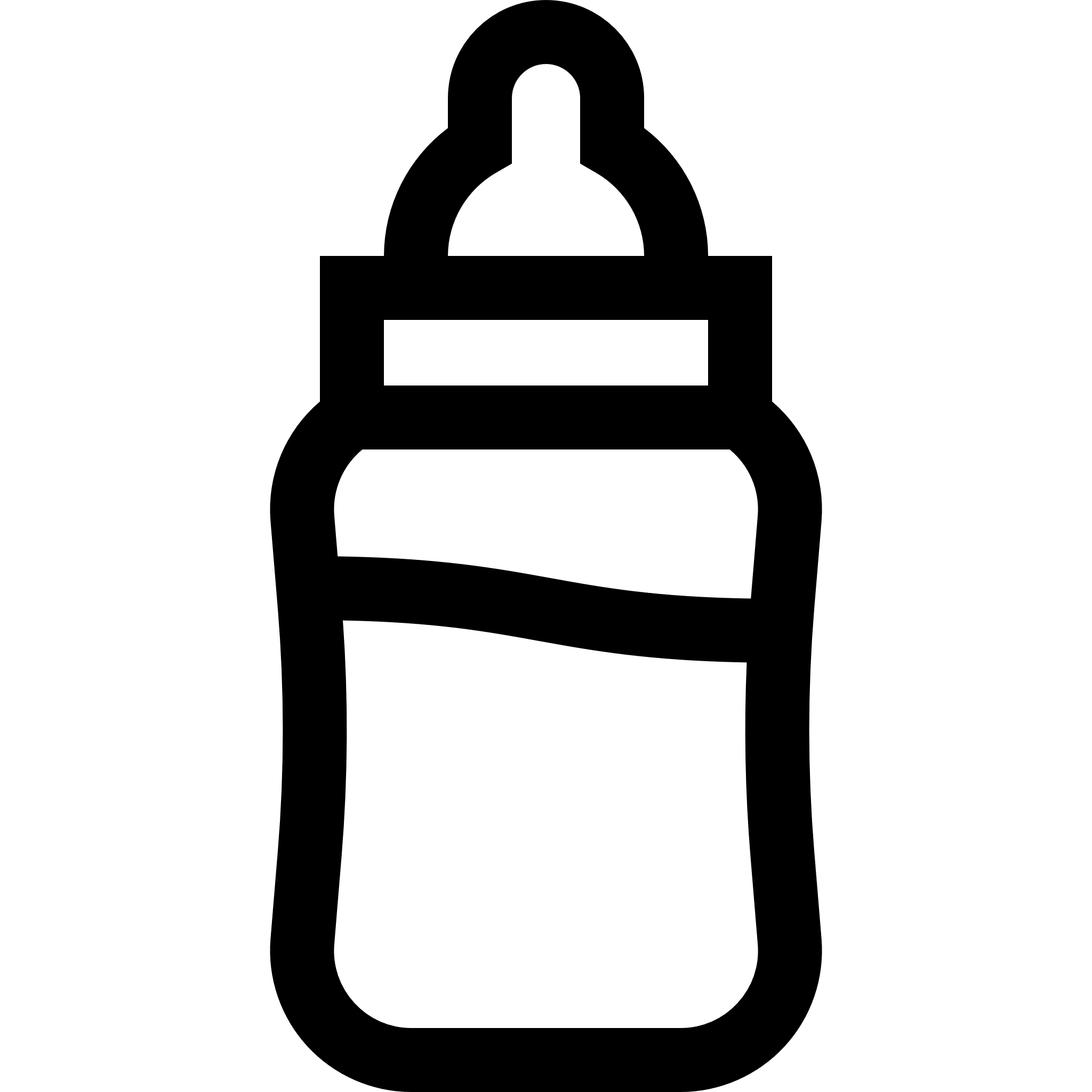 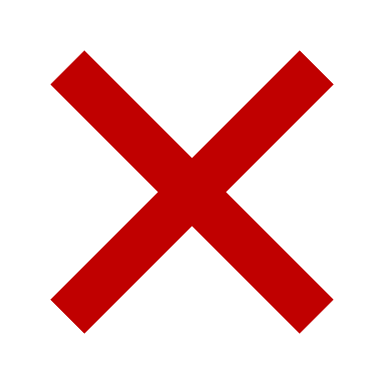 Why can’t we see the moon now?
Where does the moon go during the day?
BERT
GPT-3
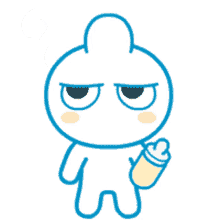 Children’s Mind
Prompt LMs
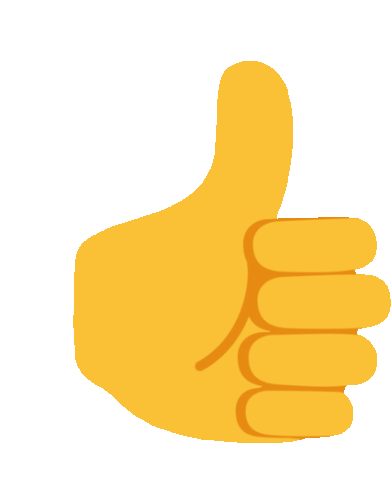 Output
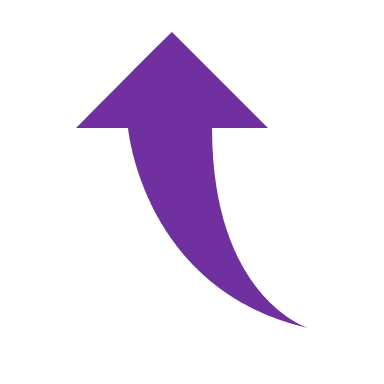 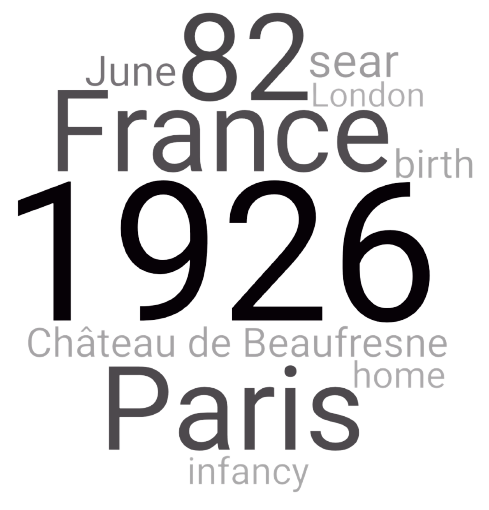 Database
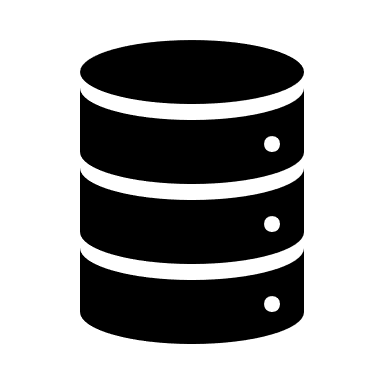 1926
Delaware
Bands
1994
1994
ignored
ignored
ignored
ignored
ignored
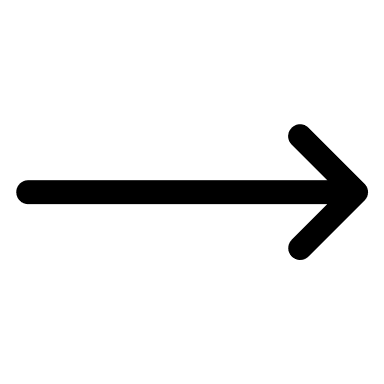 Backprop ?
Transformers
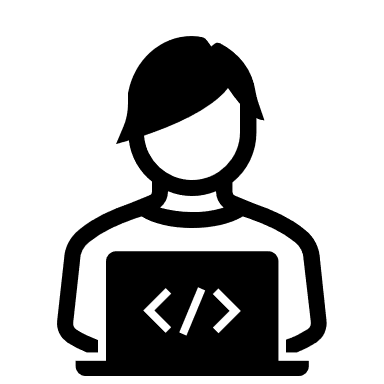 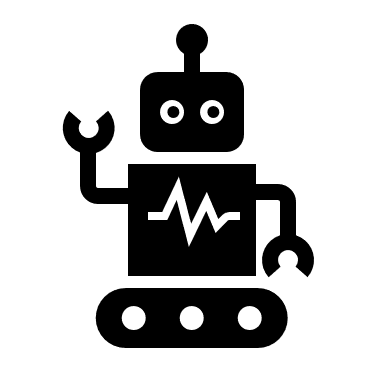 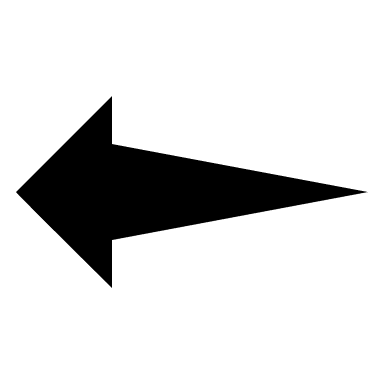 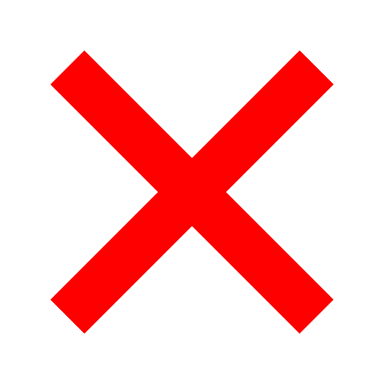 Embeddings:
Mary Cassatt
Cab Calloway
.
[MASK]
in
during
died
perished
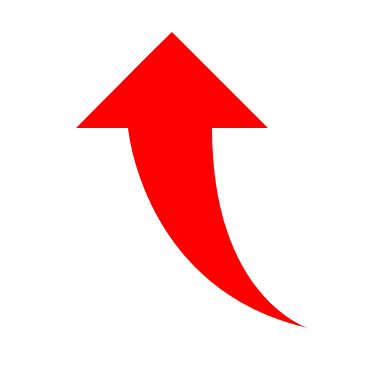 Prompt:
Simulated 
Annealing
Gradient
Descent
Input
Soft Prompts
Task:
Task:
Fact Queries: Year-of-Death
Fact Queries: Year-of-Death
Why Soft Prompts?
Easy to search with backprop.
We have a larger space of prompts.
They can emphasize certain keywords, even particular dimensions.
1926?
Paris?
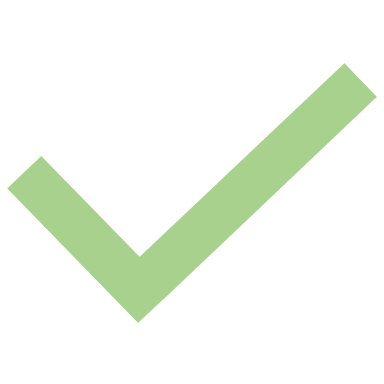 gender neutral
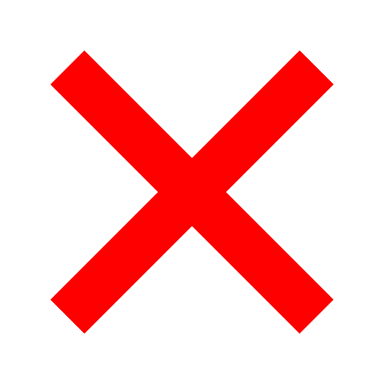 = {his, her, their}
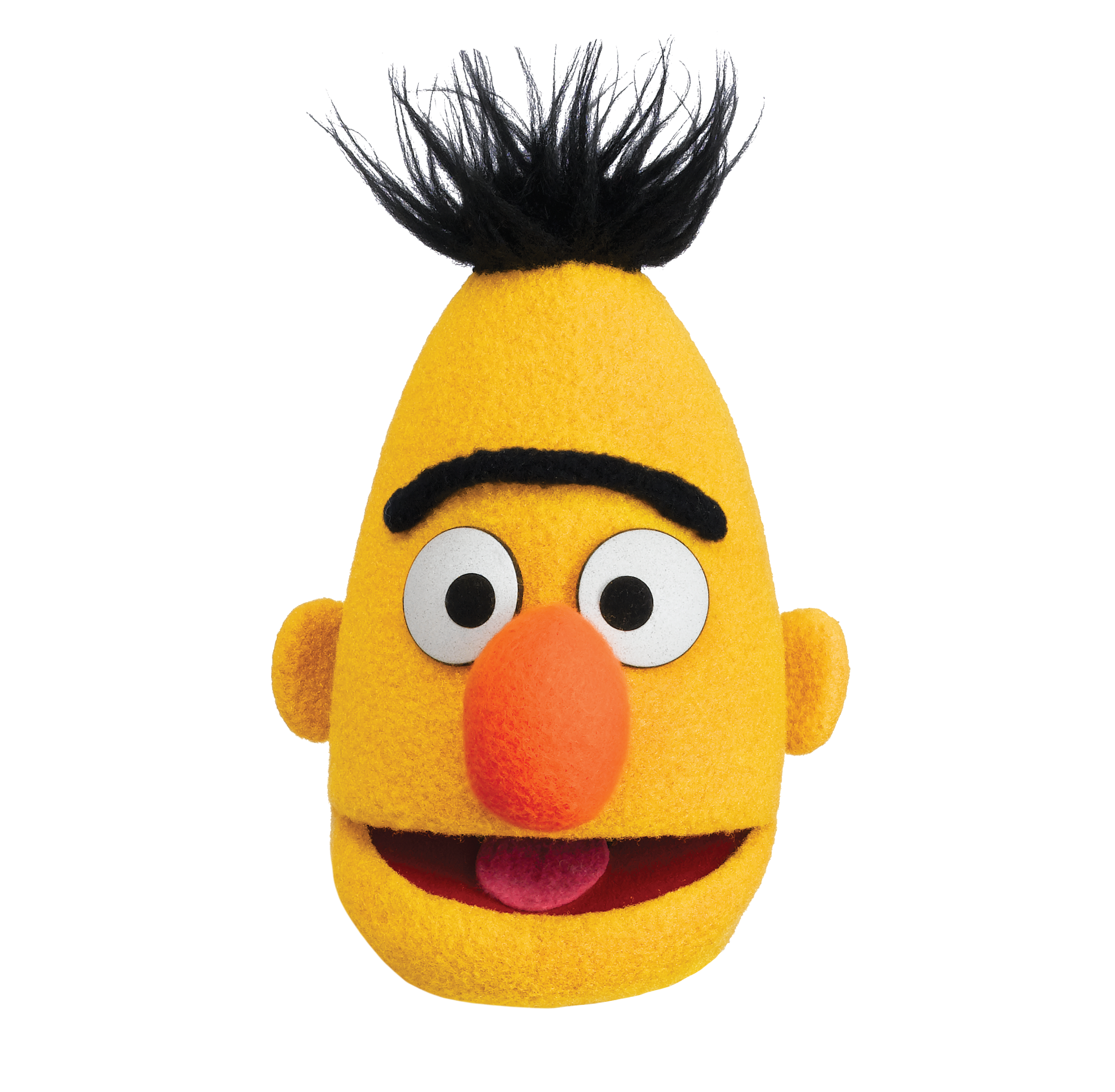 Longer
More general
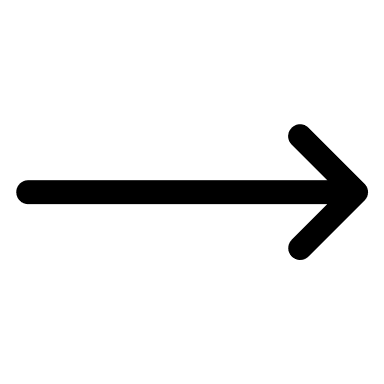 .
[MASK]
Cab Calloway
played
until
his
death
in
Mary Cassatt
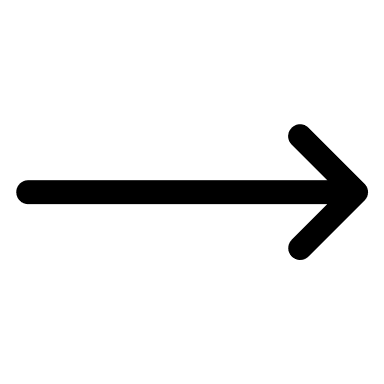 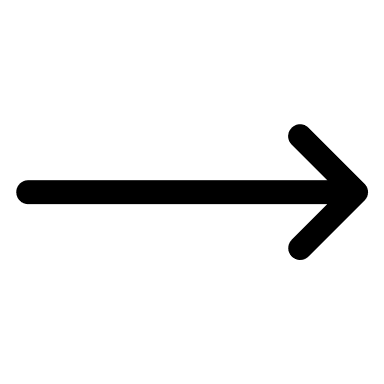 = {played, painted, worked}
=  inyear        English
More Specific
profession neutral
Deep Perturbation of Prompts
More layers…
Parameters
Layer 2:
#param ratio

soft-prompt		1 
deep-perturbation	25
fully-fine-tuning	1e5
Layer 1:
.
[MASK]
Prompt:
Embeddings:
Mary Cassatt
in
died
Ensembling (Mixture of Prompts)
Bigger model: When one prompt is unsure, others can help
Better predictions: Ensembling reduces variance
Better optimization: Explore multiple starting points in parallel
died               in                                               .
0.45
weight =
0.33
was            the        year                              died            .
0.33
weight =
0.15
performed        until        his           death               in                                        .
0.40
weight =
0.33
Main Experiments
Predict factual relations from T-REx dataset by prompting BERT-large
About 1000 training examples per relation
Initialize at other researchers' prompts -- huge improvement!
Initialize randomly -- almost as good!
Really close
+12.2%
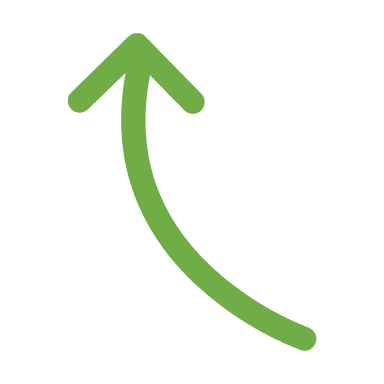 Lots of Experiments
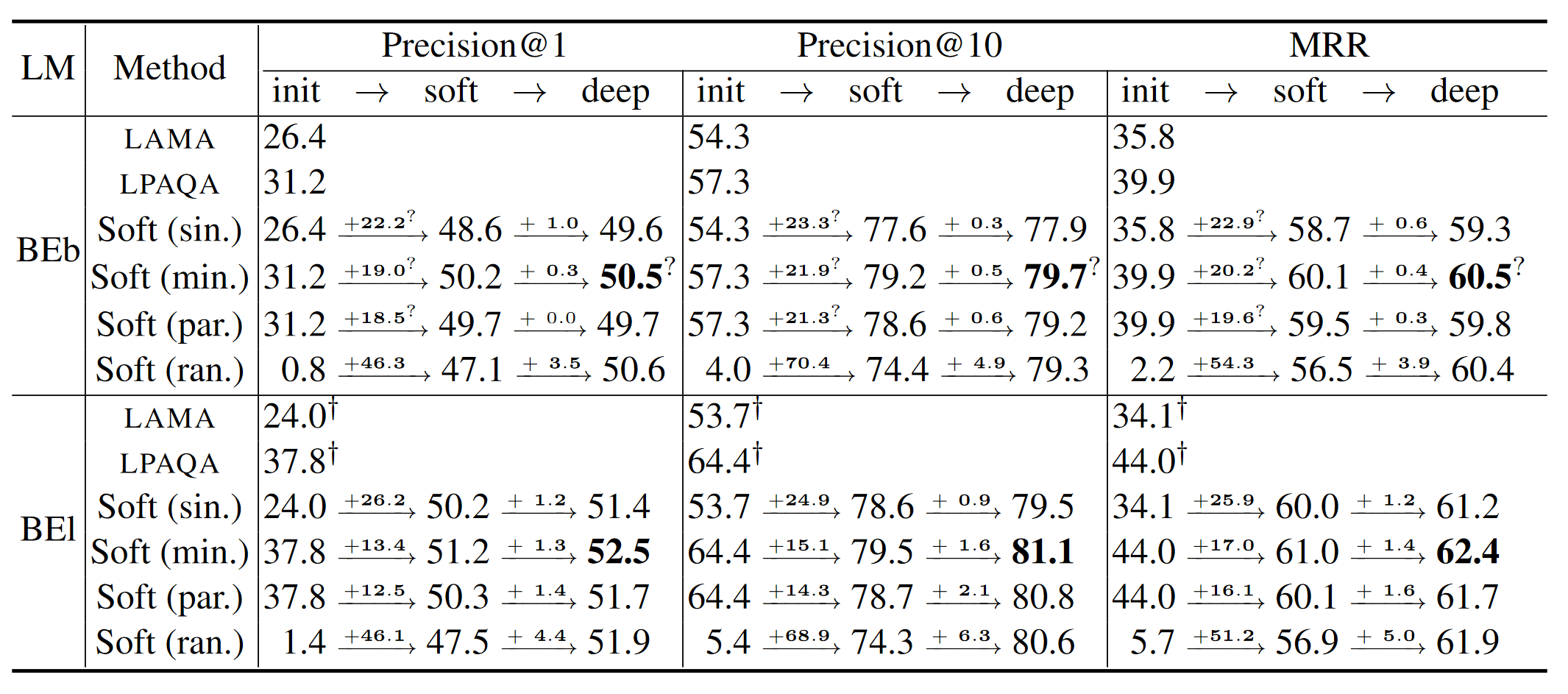 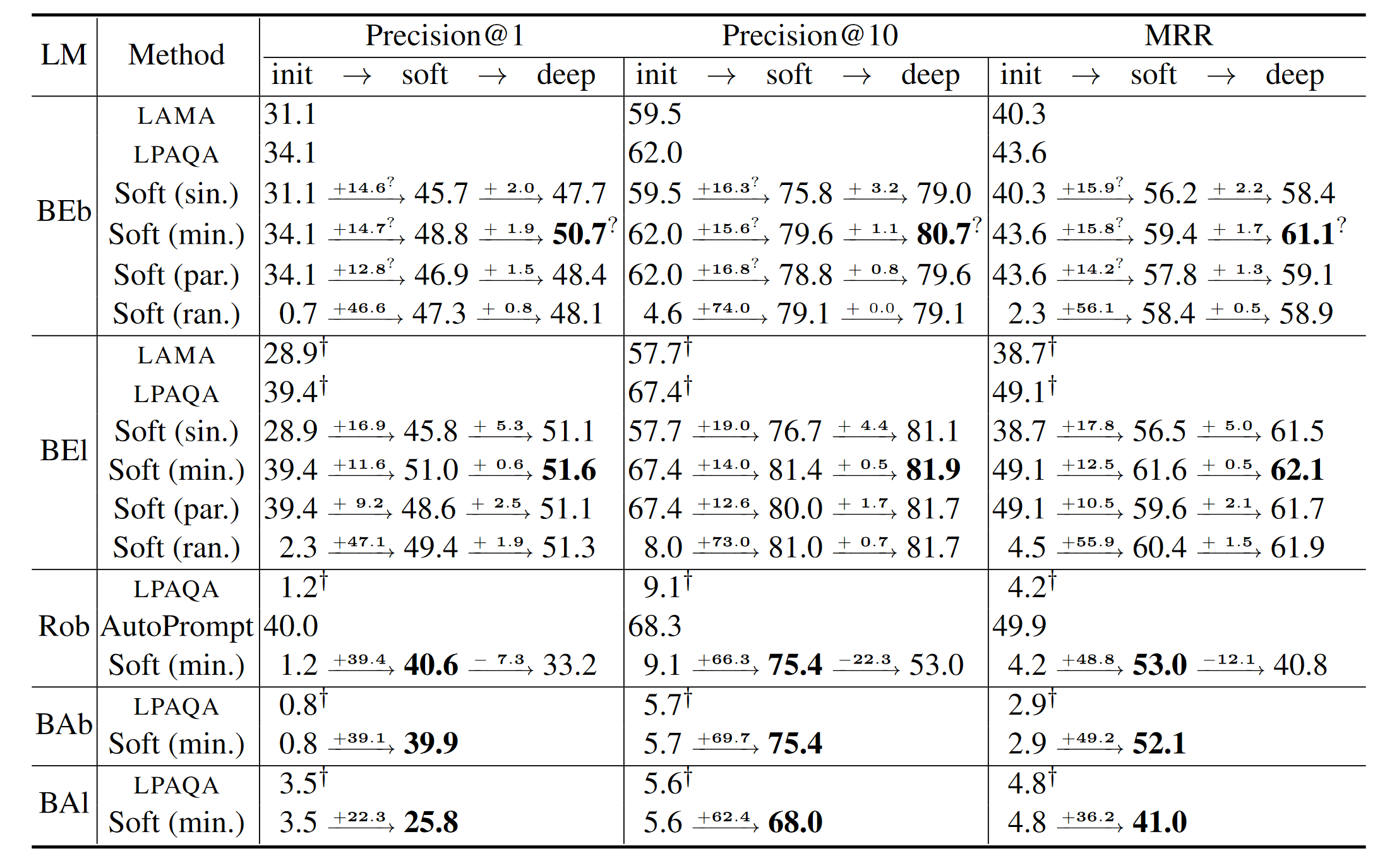 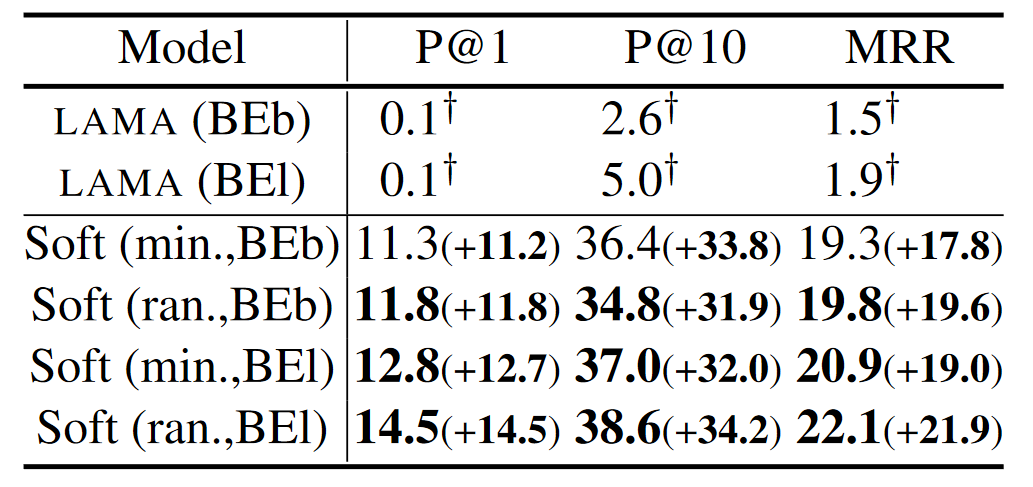 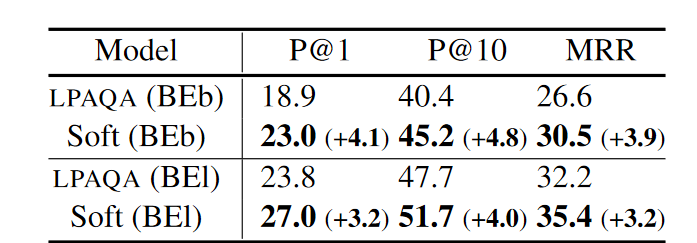 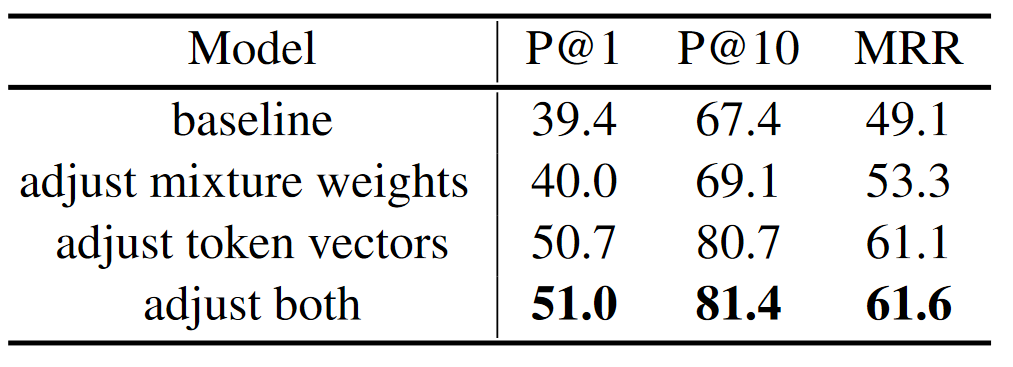 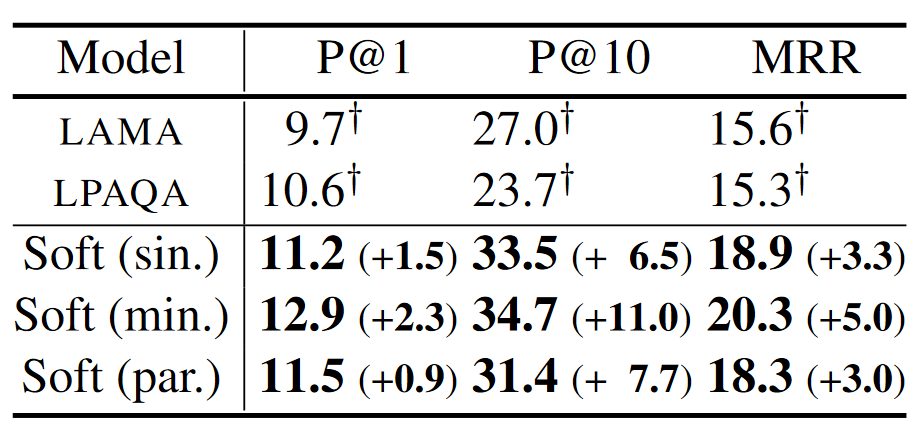 Related Work
Jiang, Zhengbao, et al. "How can we know what language models know?." TACL (2020).
Shin, Taylor, et al. "AutoPrompt: Eliciting knowledge from language models with automatically generated prompts." EMNLP (2020).
Haviv, Adi, Jonathan Berant, and Amir Globerson. "BERTese: Learning to speak to BERT." EACL (2021).
Li, Xiang Lisa, and Percy Liang. "Prefix-Tuning: Optimizing Continuous Prompts for Generation." ACL (2021).
Xiao Liu, Yanan Zheng, Zhengxiao Du, Ming Ding, Yujie Qian, Zhilin Yang, and Jie Tang. GPT understands, too. arXiv (2021).
Takeaways
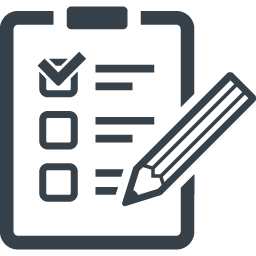 LMs know more facts than we thought.  You just have to learn how to ask.
Prompts are made of vectors, not words!So you can tune them with backprop. 
Random initialization works fine.  No grad student required. 
Prompt tuning is lightweight,and could also be applied to few-shot learning.
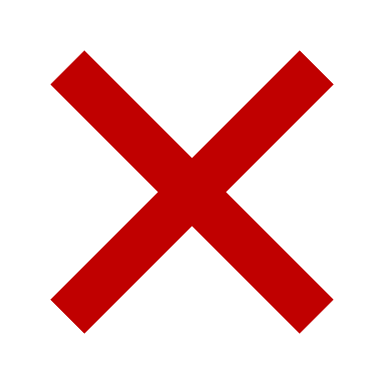 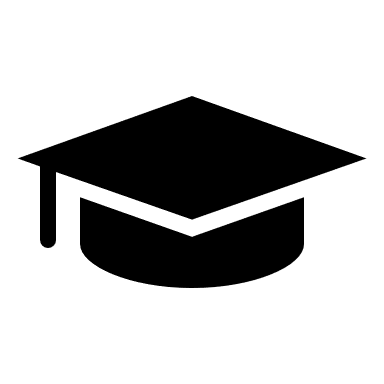 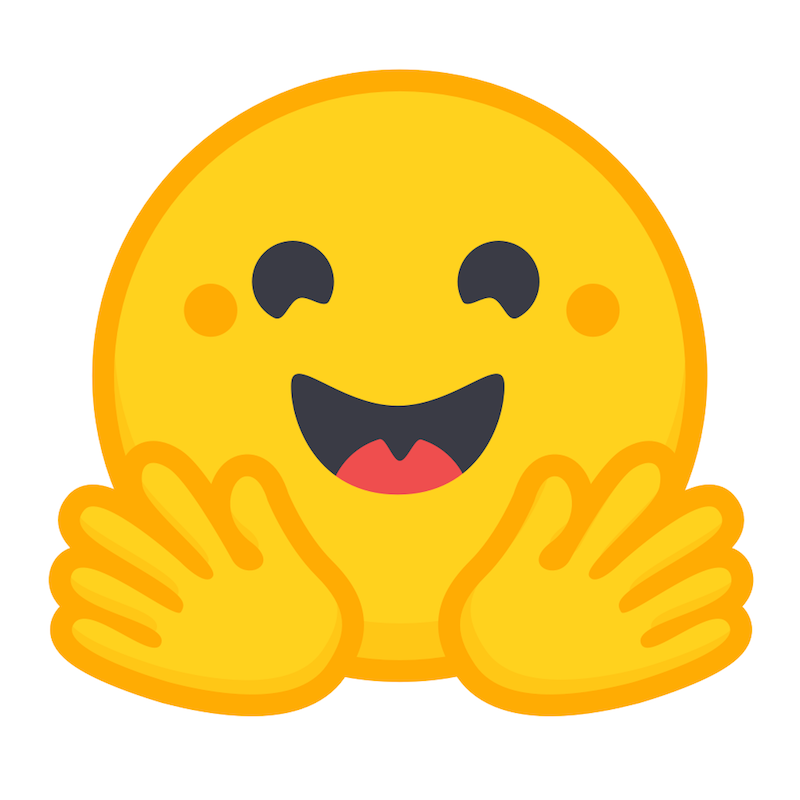 Thanks!